Travel and Meeting Planning
Jodi Chadwell, CFMP
Chief Relationship Officer
Full Service Meeting Planning
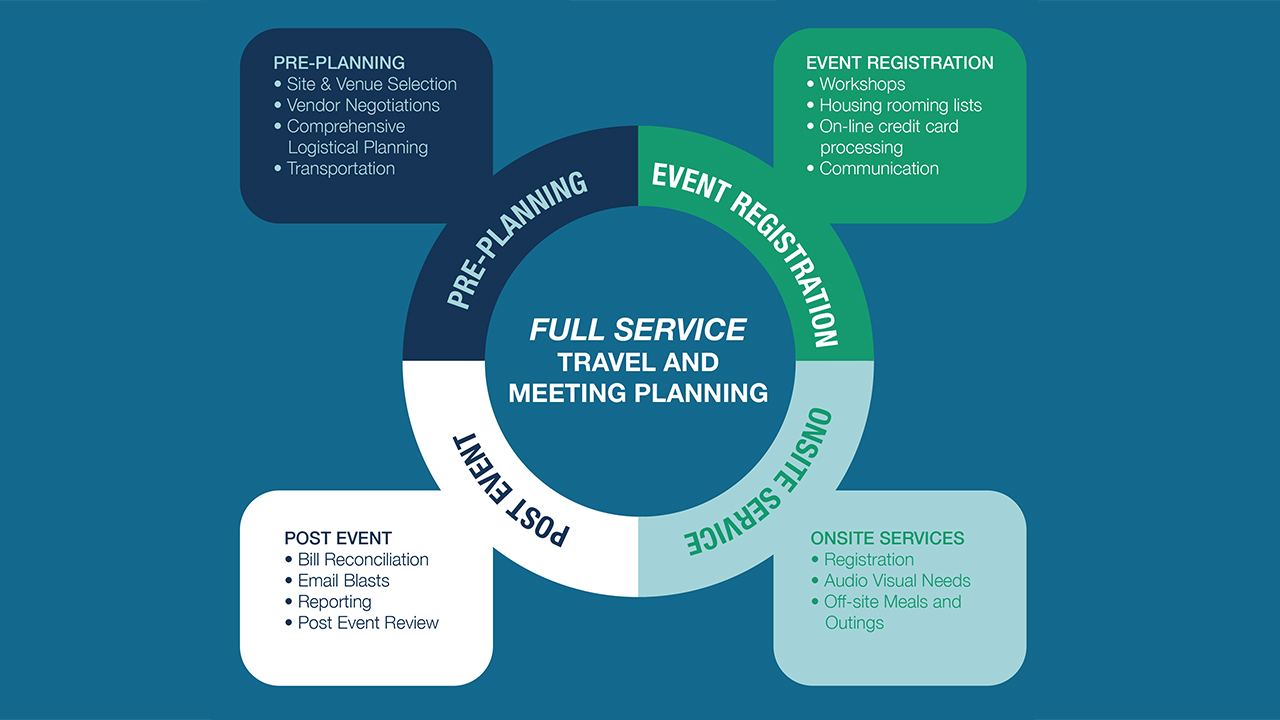 Logistical Support
Meeting Room Set-Up 
Audio-Visual Arrangements
Staging and Décor Arrangements 
Food and Beverage 
Destination Management
Hotel room block management 
Rooming list and change submissions 
Signage
Coordinate Ground Transportation 
Registration site management
Run Pre-Convention and Post-Convention Meetings
Liaison with hotel, convention and other vendors 
Handle onsite needs and changes
Audit the Master Bill
Assist in travel changes in conjunction with Adtrav travel agency
On Site Emergency Assistance 
Connecting to local emergency services, doctors, or hospitals
Hybrid & Virtual Meeting Planning
Creatively reviewing agenda for attendee experience
Personalized event website and online registration
Attendee communication and coordination
Interpreter coordination 
Individualized, integrative design solutions
Speaker support to include coaching, comprehensive communication pre-meeting and during the meeting
Setting virtual breakouts rooms to promote discussion in smaller groups
AV Vendor coordination
Management of break times to encourage networking and social time
Comprehensive event production planning and scheduling
Legal review of contracts when applicable
1 Music Circle N Nashville, TN 37203
615-369-2366
jchadwell@gcfa.org
www.gcfa.org